Enzimas de restricción
Reconocimiento y corte en secuencias específicas
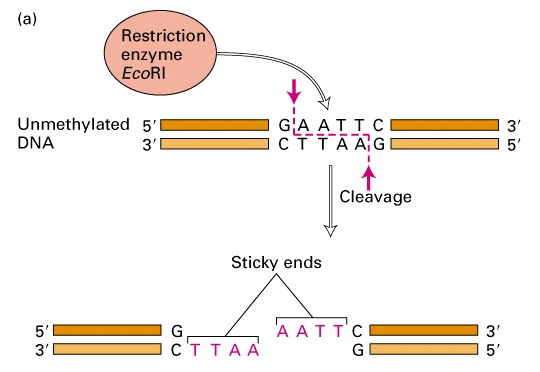 Figure 7-5a
El corte se inhibe si hay nucleótidos metilados
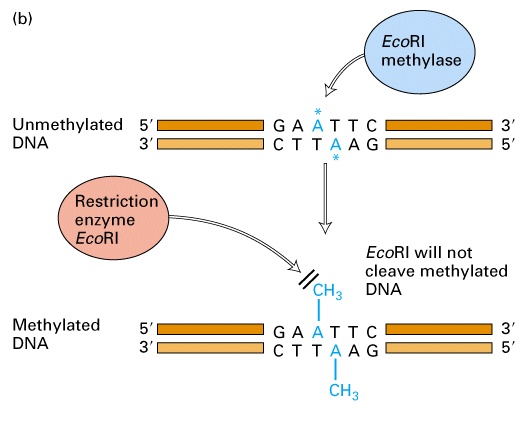 Figure 7-5b
Diferentes enzimas reconocen sitios distintos
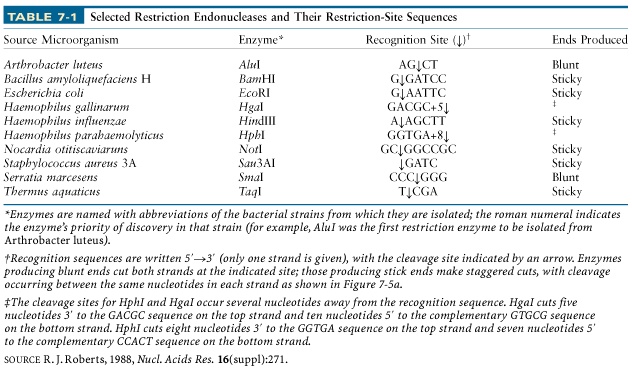 Extremos romos o cohesivos
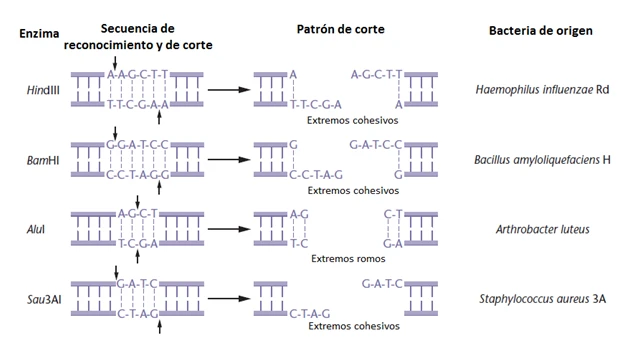 Reconocimiento de secuencias
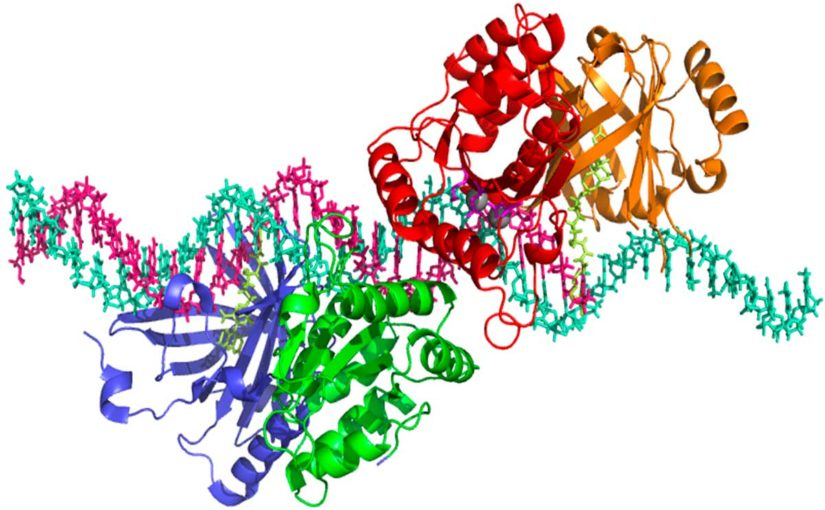 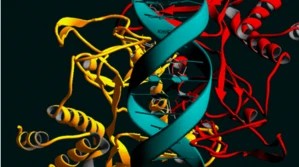 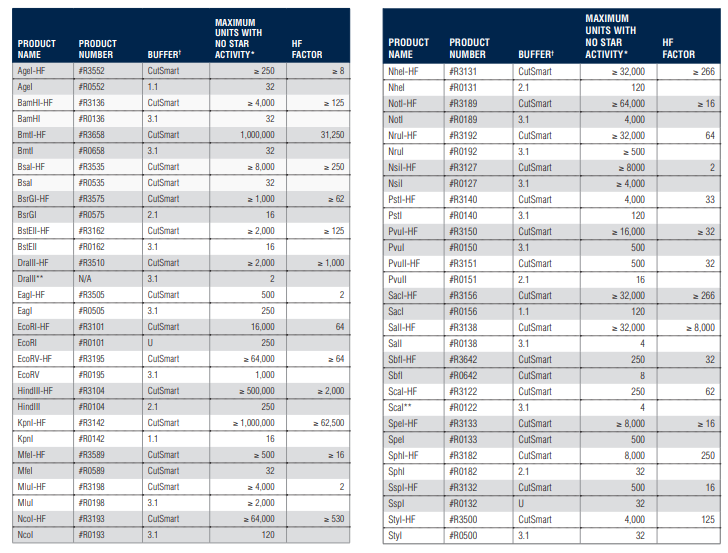 Mapa de Restricción
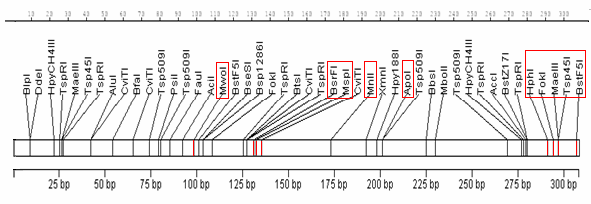 Purificación de ADN :
Lisis de las células y solubilización del ADN
Aplicación de métodos enzimáticos y/o químicos que remuevan proteínas, ARN y otras macromoléculas
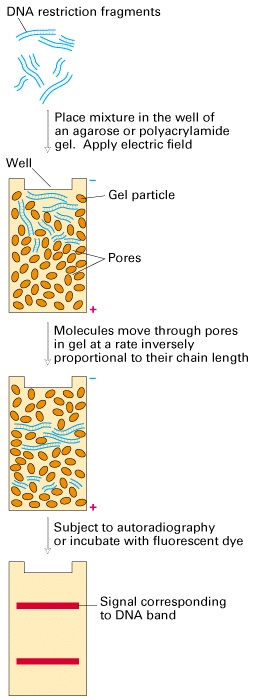 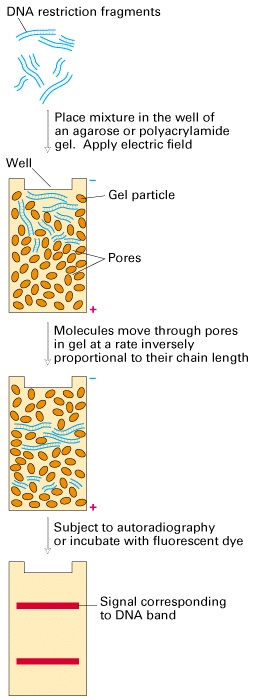 Electroforesis en geles
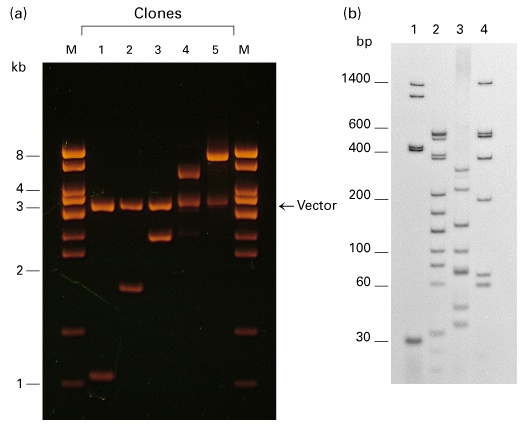 Tinción y visualización
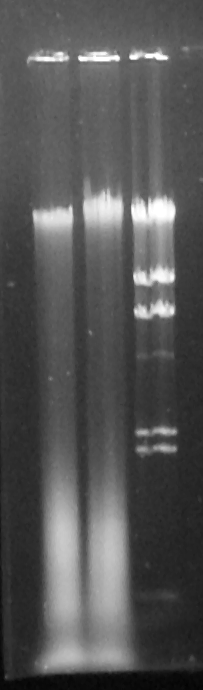 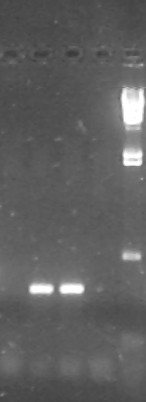 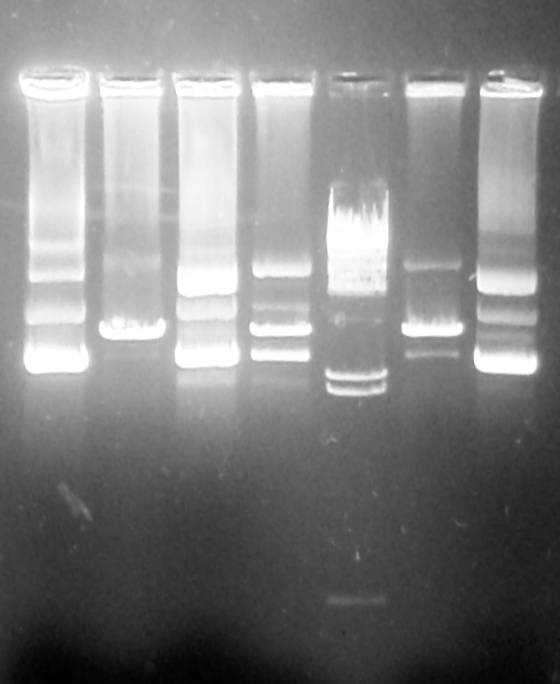 Cancerígeno!!!
Determinación del peso molecular
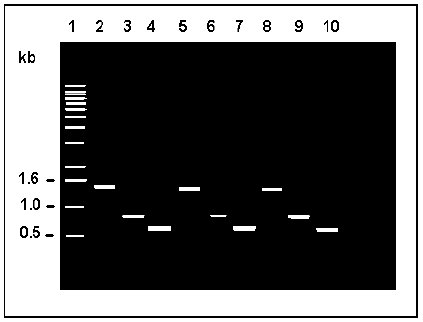 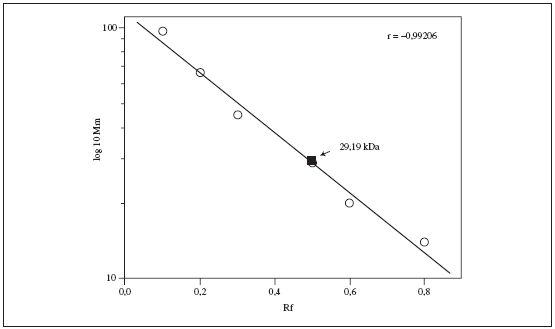 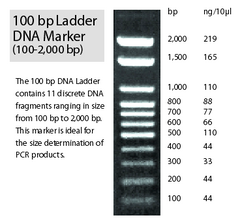